“I have made a COVENANTwith my eyes”
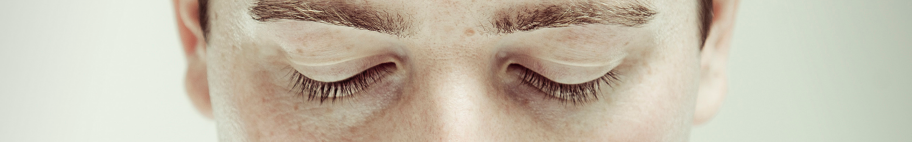 “…Why then should I look upon a young woman?” (Job 31:1)
[Speaker Notes: Sermon preached on September 22, 2013 AM
Print Slides: 1, 13, 15]
“I have made a covenant with my eyes”We should keep our eyes from looking upon:
The Darkness of Sin
1 John 2:9-11; Mark 9:47; Joshua 7:20-21
1 John 2:9-11
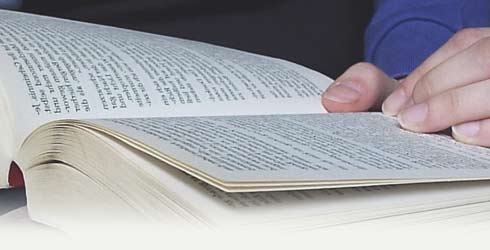 He who says he is in the light,                           and hates his brother, is in darkness                until now. 10 He who loves his brother abides in the light, and there is no cause for stumbling in him. 11 But he who hates his brother is in darkness and walks in darkness, and does not know where he is going, because the darkness has blinded his eyes.
Mark 9:47
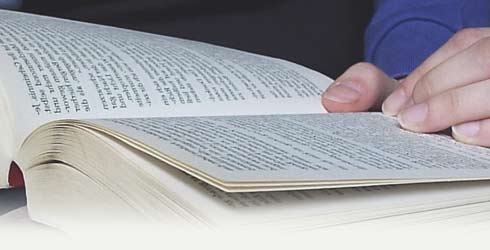 And if your eye causes you to sin,                   pluck it out. It is better for you to                           enter the kingdom of God with one eye, rather than having two eyes, to be cast into hell fire.

An “evil eye” that defiles a man (Mark 7:22).
Joshua 7:20-21
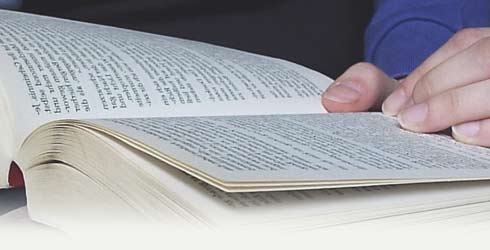 And Achan answered Joshua                            and said, “Indeed I have sinned                         against the Lord God of Israel, and this is what I have done: 21 When I saw among the spoils a beautiful Babylonian garment, two hundred shekels of silver, and a wedge of gold weighing fifty shekels, I coveted them and took them. And there they are, hidden in the earth in the midst of my tent, with the silver under it.”
“I have made a covenant with my eyes”We should keep our eyes from looking upon:
The Darkness of Sin
1 John 2:9-11; Mark 9:47; Joshua 7:20-21
Lustful Sights
1 John 2:16; Job 31:1
1 John 2:16
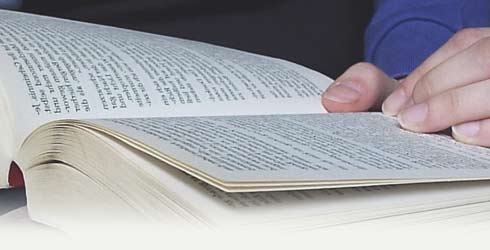 For all that is in the world —                               the lust of the flesh, the lust of                                the eyes, and the pride of life — is not of the Father but is of the world.

Immodestly dressed individuals;  porno-graphy; all lewd,  licentious and seductive behavior; inappropriate movies, TV and videos; appeals to materialism; anything that you look at which could lead to illicit desire!
Job 31:1
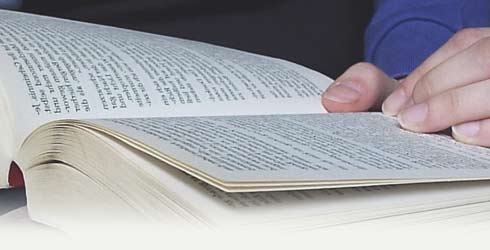 I have made a covenant with                           my eyes; Why then should I look                              upon a young woman?

Important that young men, especially, make the decision to not sin with their eyes!
“I have made a covenant with my eyes”We should keep our eyes from looking upon:
The Darkness of Sin
1 John 2:9-11; Mark 9:47; Joshua 7:20-21
Lustful Sights
1 John 2:16; Job 31:1
Adultery
2 Peter 2:13b-4
2 Peter 2:13b-14
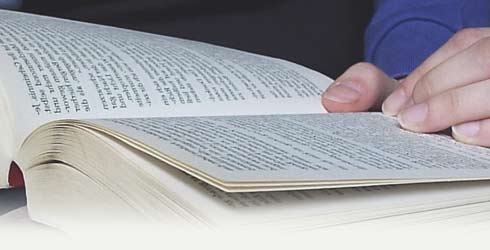 They are spots and blemishes,                     carousing in their own deceptions                      while they feast with you, 14 having eyes full of adultery and that cannot cease from sin, enticing unstable souls. They have a heart trained in covetous practices, and are accursed children.
(Of an adulteress; being ever bent on the gratification of their sensual desires, so that they are represented as having an adulteress constantly before their eyes, and that their eyes can take in no other object but her. – Adam Clarke)
“I have made a covenant with my eyes”We should keep our eyes from looking upon:
The Darkness of Sin
1 John 2:9-11; Mark 9:47; Joshua 7:20-21
Lustful Sights
1 John 2:16; Job 31:1
Adultery
2 Peter 2:13b-4
Alcohol
Proverbs 23:31-32
Proverbs 23:31-32
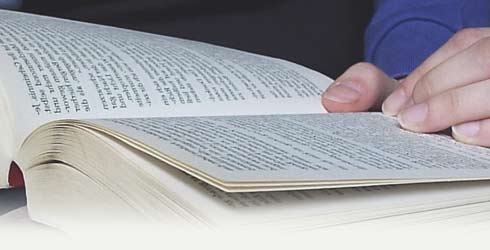 Do not look on the wine when                             it is red, When it sparkles in the cup,                When it swirls around smoothly; 32 At the last it bites like a serpent, And stings like a viper.
“I have made a covenant with my eyes”We should keep our eyes from looking upon:
The Darkness of Sin
1 John 2:9-11; Mark 9:47; Joshua 7:20-21
Lustful Sights
1 John 2:16; Job 31:1
Adultery
2 Peter 2:13b-4
Alcohol
Proverbs 23:31-32
Irreverent Things
Romans 3:15-18
Romans 3:15-18
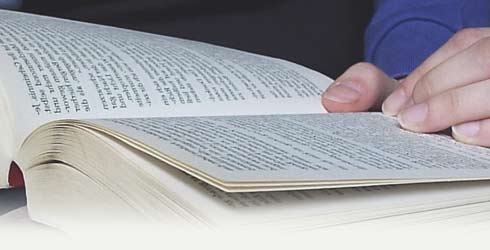 Concerning the unrighteous,                          who do not seek God…
“Their feet are swift to shed blood; 16 Destruction and misery are in their ways; 17 And the way of peace they have not known.”18 “There is no fear of God before their eyes.

We live among the irreverent, the rebellious, the disobedient.  We must not allow their evil to corrupt us.  We must humble ourselves!
Conclusion
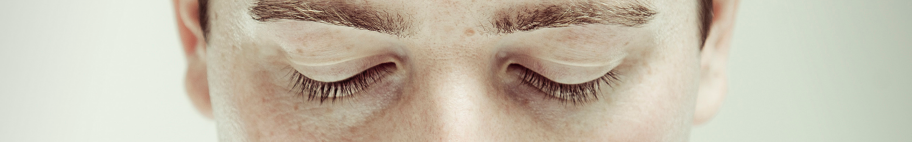 Have you made a covenant with your eyes, that you will not sin?
Have you kept that covenant?